Taught at: Schrader Lane Church of Christ 2023
9
Wisdom Proverbs
Ecc. 7:1-29
Barry G. Johnson, Sr. - Facilitating
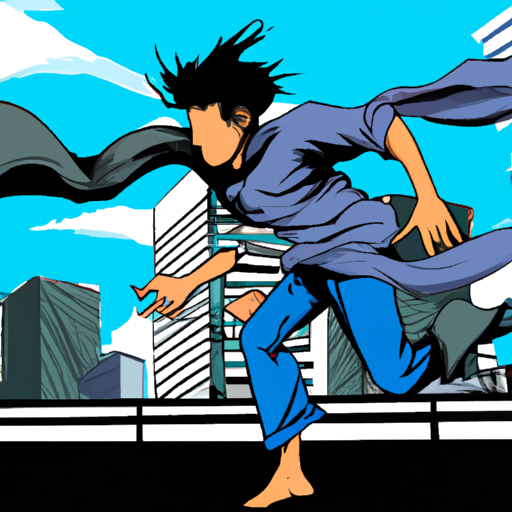 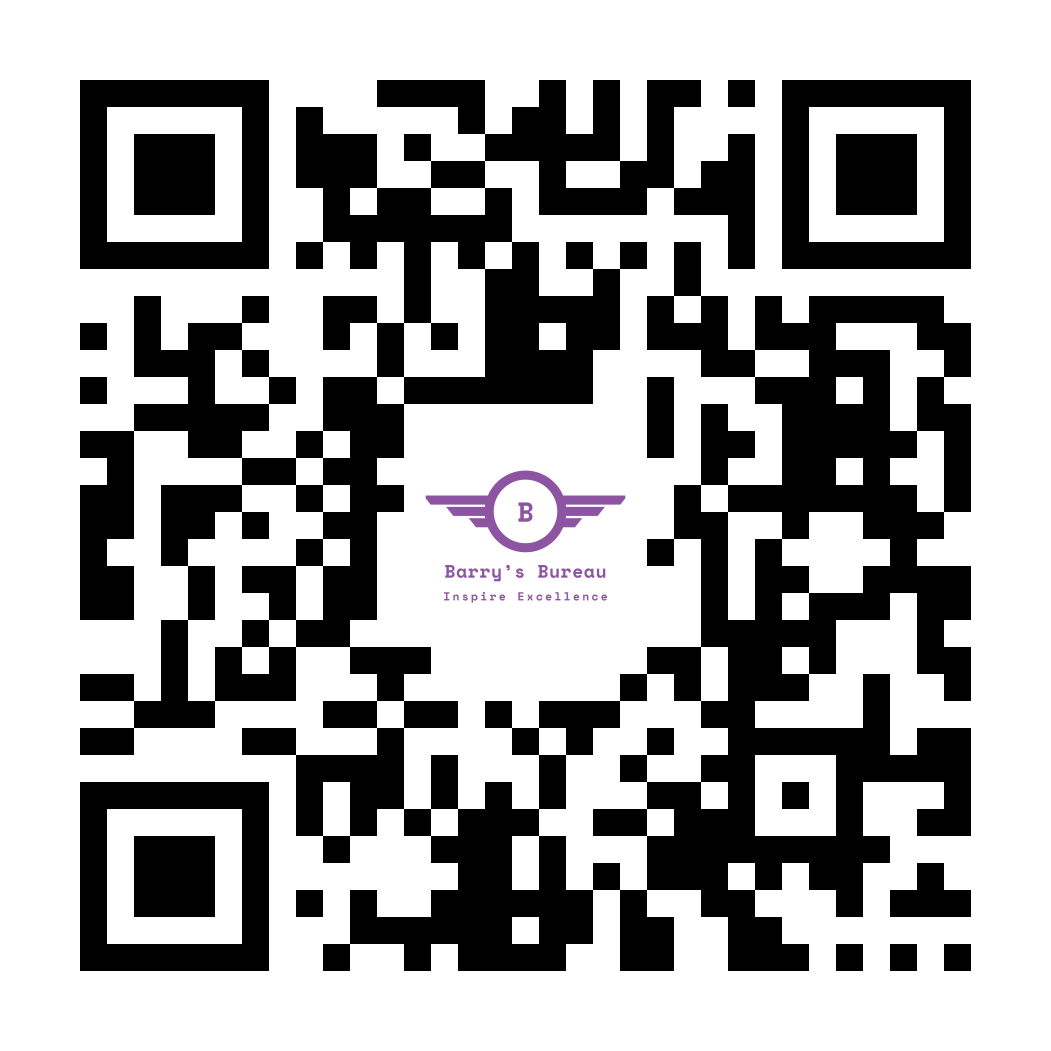 New Coming Soon:Ecclesiastes: A Striving After the WindWednesdaysthrough November 8th On Zoom @ 6:15 p.m. Free PDF Book & Student Workbook available for download at www.BarrysBureau.com/Ecclesiastes.htmlBarry Johnson, Sr. - Facilitating
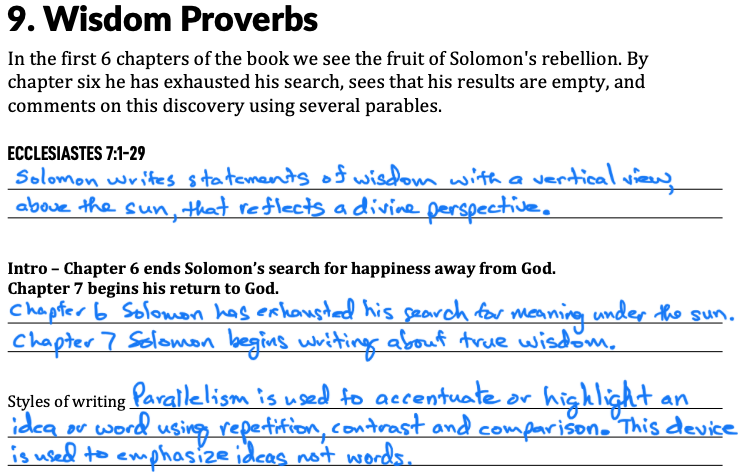 Contrasting Parallelism
Shows the Difference

A wise son accepts his father’s discipline, But a scoffer does not listen to rebuke.
- Pr. 13:1
Completive Parallelism
Stacks information to complete

Even in laughter the heart may be in pain, And the end of joy may be grief.
- Pr. 14:13
Comparative Parallelism
Draws a comparison 

It is better to live in a corner of the roof Than in a house shared with a contentious woman.
- Pr. 25:24
Ecclesiastes 7:1-15
}
7 Comparative
1 Contrastive
1 Completive
Devices
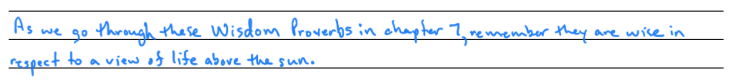 Wisdom Proverbs
The value of a good name
	A good name is better thana good ointment,
- Ecc. 7:1a
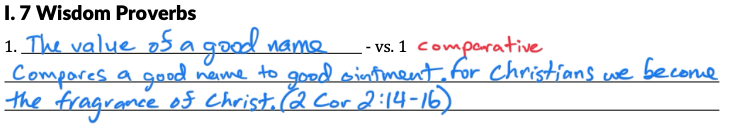 Wisdom Proverbs
Death is better than birth.
And the day of one’s death is better than the day of one’s birth.- Ecc. 7:1b
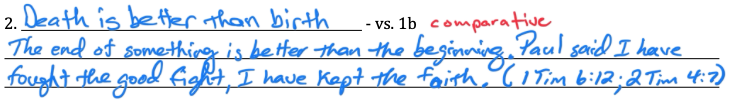 Wisdom Proverbs
Funerals are better than weddings
It is better to go to a house of mourningThan to go to a house of feasting,
Because that is the end of every man,
And the living takes it to heart.	
- Ecc. 7:2
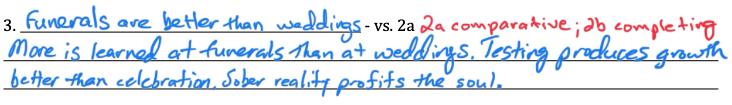 Wisdom Proverbs
Sorrow is better than laughter
Sorrow is better than laughter,
For when a face is sad a heart may be 	happy. The mind of the wise is in the house of mourning, While the mind of fools is in the house of pleasure.	
- Ecc. 7:3-4
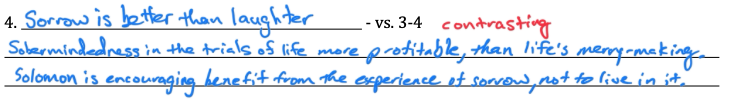 Wisdom Proverbs
Better a rebuke than listening to foolishness
It is better to listen to the rebuke of a 	wise man than for one to listen to the song of fools.	
- Ecc. 7:5
For as the crackling of thorn bushes under a pot,
So is the laughter of the fool;
And this too is futility.
- Ecc. 7:6
For oppression makes a wise man mad,
And a bribe corrupts the heart.
- Ecc. 7:7
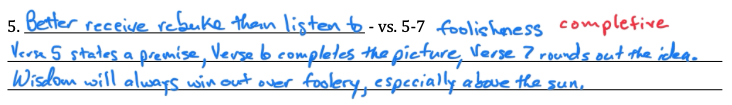 Wisdom Proverbs
The end is better thanthe beginning 
The end of a matter is better than its beginning;	
- Ecc. 7:8a
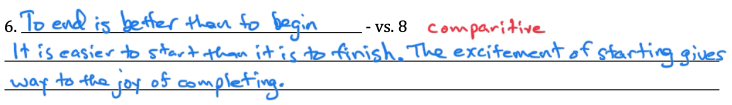 Wisdom Proverbs
A patient spirit is better than a Proud Spirit
Patience of spirit is better than haughtiness of spirit. Do not be eager in your heart to be angry, For anger resides in the bosom of fools. Do not say, “Why is it that the former days were better than these?” For it is not from wisdom that you ask about this.	
- Ecc. 7:8b-10
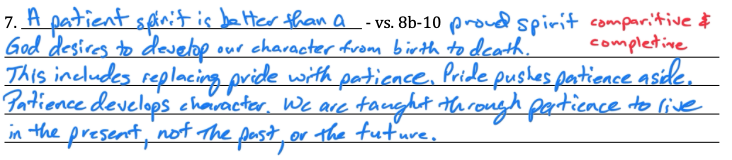 Advantages of Wisdom
Wisdom Guards
	Wisdom along with an inheritance is 	good And an advantage to those who 	see the sun.
	-Ecc. 7:11
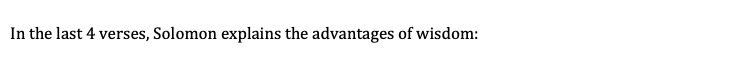 For wisdom is protection just as money is protection, But the advantage of knowledge is that wisdom preserves the lives of its possessors.
- Ecc. 7:12
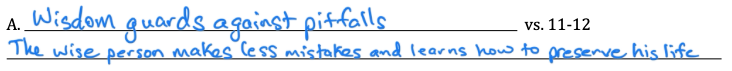 Advantages of Wisdom
Wisdom gives a divine perspective
	Consider the work of God, For who is able to straighten what He has bent? In the day of prosperity be happy, But in the day of adversity consider— God has made the one as well as the other So that man will not discover anything that will be after him.	
	-Ecc. 7:13-14
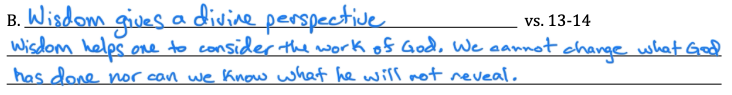 Wisdom Teaches Us Today…
Seek God
Ask God
After this slide, go to 3 breakout groups for 10 minutes. 

Group #1 – What does Wisdom provide _____ vs. 15-18
	- and what does that provision help with?

Group #2 – What does Wisdom provide _____ vs. 19-22
	- and what does that provision help with?

Group #3 – What does Wisdom provide _____ vs. 23-28
	- and what does that provision help with?
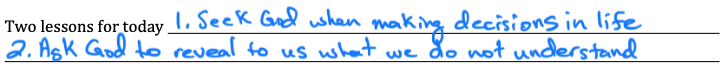 Wisdom at Work
Wisdom Provides Balance
	I have seen everything during my lifetime of 	futility; there is a righteous man who perishes in 	his righteousness and there is a wicked man 	who prolongs his life in his wickedness. Do not 	be excessively righteous and do not be overly 	wise. Why should you ruin yourself?
	- Ecc. 7:15-16
Do not be excessively wicked and do not be a fool. Why should you die before your time? It is good that you grasp one thing and also not let go of the other; for the one who fears God comes forth with both of them.
- Ecc. 7:17-18
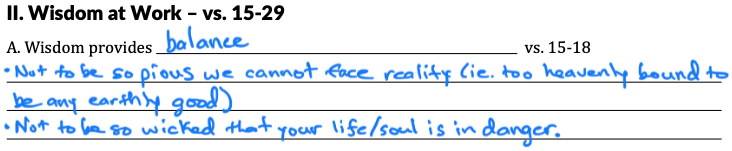 Wisdom at Work
Wisdom provides strength
	I have seen everything during my lifetime of 	futility; there is a righteous man who perishes in 	his righteousness and there is a wicked man 	who prolongs his life in his wickedness. Do not 	be excessively righteous and do not be overly 	wise. Why should you ruin yourself?
	- Ecc. 7:19-20
Also, do not take seriously all words which are spoken, so that you will not hear your servant cursing you. For you also have realized that you likewise have many times cursed others.
- Ecc. 21-22
Strength to:
Handle Sin
Strength to:
Handle Sin
Avoid Entrapment
Strength to:
Handle Sin
Avoid Entrapment
Deal with Criticism
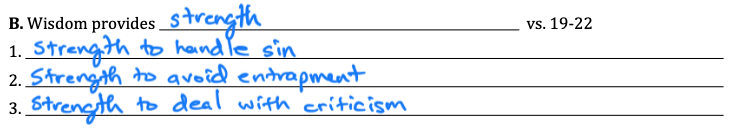 Wisdom at Work
Wisdom Provides Balance
Wisdom Provides Strength
Wisdom Provides Insight
Insights From Wisdom
Understanding only comes from God
I tested all this with wisdom, and I said, “I will be wise,” but it was far from me. What has been is remote and exceedingly mysterious. Who can discover it?
- Ecc. 7:23-24
Insights From Wisdom
Sexual adventure is not satisfying
I directed my mind to know, to investigate and to seek wisdom and an explanation, and to know the evil of folly and the foolishness of madness. And I discovered more bitter than death the woman whose heart is snares and nets, whose hands are chains. One who is pleasing to God will escape from her, but the 	sinner will be captured by her.
- Ecc. 7:25-26
“Behold, I have discovered this,” says the Preacher, “adding one thing to another to find an explanation, which I am still seeking but have not found. I have found one man among a thousand, but I have not found a woman among all these.
- Ecc. 7:27-28
Insights From Wisdom
The problem is from within,not without
Behold, I have found only this, that God made men upright, but they have sought out many devices.”	
- Ecc. 7:29
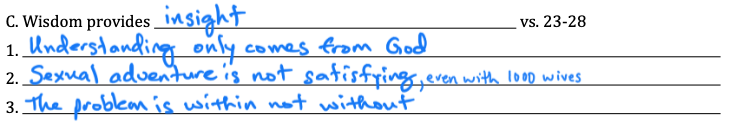 True Wisdom =
}
Balance
+
Strength
+
Insight
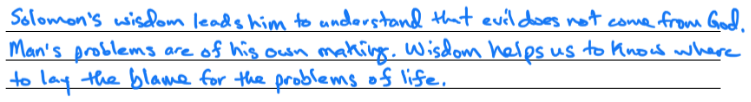